Школа Правапри Юридическом факультете МГУ
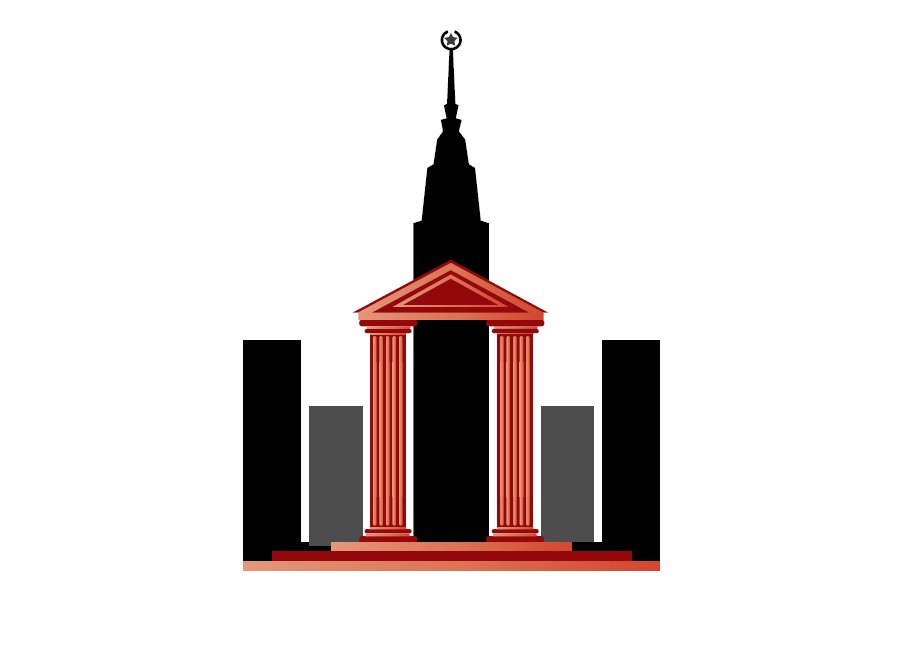 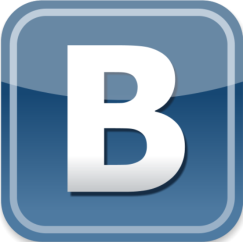 vk.com/lawschoolmsu
Право на презумпцию невиновности
Каждый обвиняемый в совершении преступления считается невиновным, пока его виновность не будет доказана в предусмотренном федеральным законом порядке и установлена вступившим в законную силу приговором суда.
Обвиняемый не обязан доказывать свою невиновность.
Неустранимые сомнения в 
виновности лица толкуются 
в пользу обвиняемого.
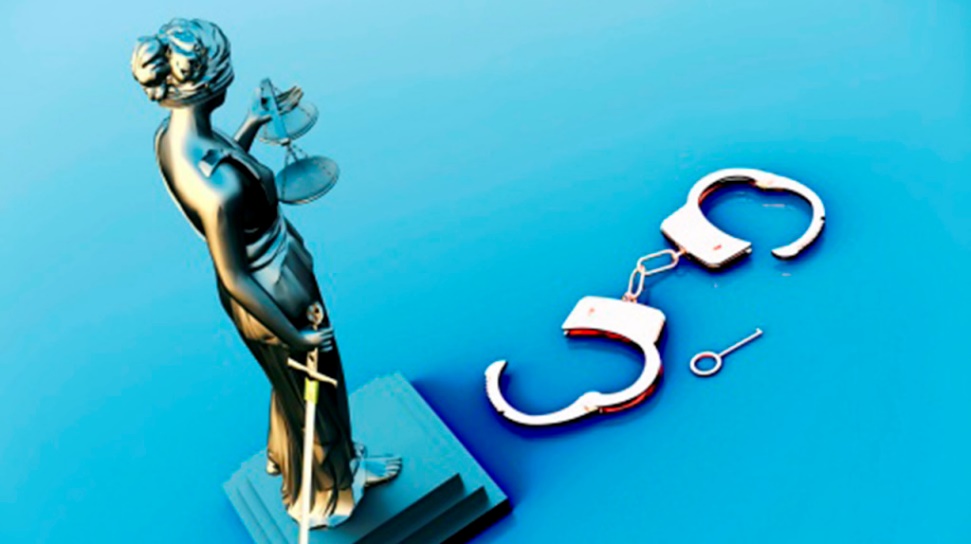 2
Право на гуманизм правосудия (ст. 50-51 Конституции)
Никто не может быть повторно осужден за одно и то же преступление.
При осуществлении правосудия не допускается использование доказательств, полученных с нарушением федерального закона.
Каждый осужденный за преступление имеет право на пересмотр приговора вышестоящим судом в порядке, установленном федеральным законом, а также право просить о помиловании или смягчении наказания.
3
Право на гуманизм правосудия (ст. 50-51 Конституции)
Никто не обязан свидетельствовать против себя самого, своего супруга и близких родственников, круг которых определяется федеральным законом.
Федеральным законом 
могут устанавливаться 
иные случаи 
освобождения от 
обязанности давать 
Свидетельские показания.
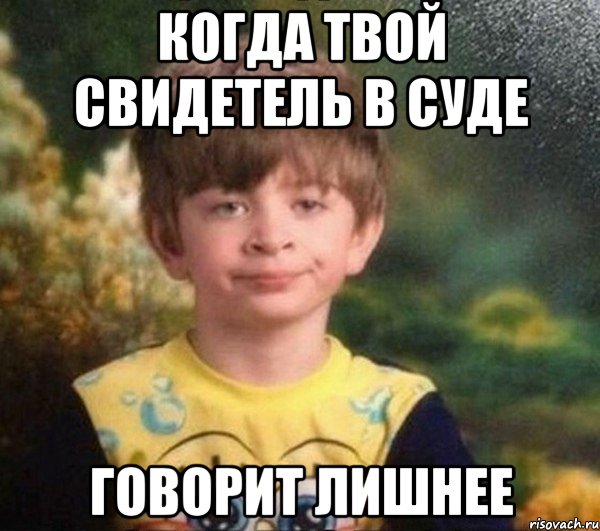 4
Право на защиту интересов пострадавших от нарушения закона (ст. 52-53 Конституции)
Права потерпевших от преступлений и злоупотреблений властью охраняются законом. Государство обеспечивает потерпевшим доступ к правосудию и компенсацию причиненного ущерба.
«Каждый имеет право на возмещение государством вреда, причиненного незаконными действиями (или бездействием) органов государственной власти или их должностных лиц.»
5
Право на применение действующего закона (ст. 54 Конституции)
Закон, устанавливающий или отягчающий ответственность, обратной силы не имеет.
Никто не может нести ответственность за деяние, которое в момент его совершения не признавалось правонарушением. Если после совершения правонарушения ответственность за него устранена или смягчена, применяется новый закон.
6
«Я гражданин России!»
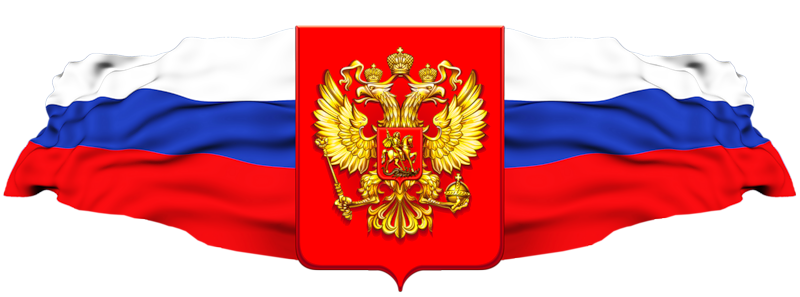 Отечества достойный сын
7
Нормативная основа
Конституция Российской Федерации
Всеобщая декларация прав человека
Международная Конвенция о сокращении безгражданства.
Федеральный закон «О гражданстве Российской Федерации»
8
Гражданство
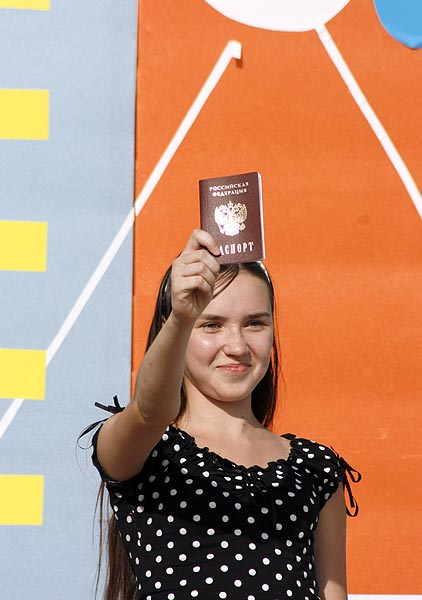 Гражданство – устойчивая правовая и политическая связь человека и государства, которая выражается в их взаимных правах и обязанностях.
Люди, обладающие гражданством являются гражданами.
9
Принципы гражданства
Гражданство РФ является единым и равным независимо от оснований его приобретения
Гражданин РФ не может быть лишен гражданства или права изменить его
Государство гарантирует своим гражданам защиту их прав и свобод за рубежом
Нельзя принудительно выслать гражданина за границу и выдать его иностранному государству
10
Российская Федерация поощряет приобретение гражданства Российской Федерации лицами без гражданства, проживающими на территории Российской Федерации
  Наличие у лица гражданства Российской Федерации либо факт наличия у лица в прошлом гражданства СССР определяется на основании законодательных актов Российской Федерации, РСФСР или СССР, международных договоров Российской Федерации, РСФСР или СССР, действовавших на день наступления обстоятельств, с которыми связывается наличие у лица соответствующего гражданства
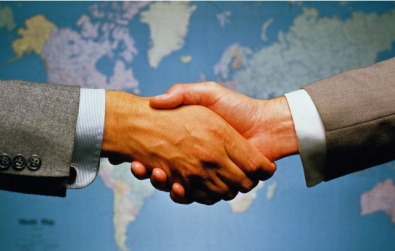 11
По рождению
В результате приема
 в гражданство
ОСНОВАНИЯ ПРИОБРЕТЕНИЯ ГРАЖДАНСТВА
В результате восстановления
в гражданстве
По иным основаниям 
(оптация, усыновление,
удочерение)
12
13
«принцип крови», т.е. приобретение гражданства в силу рождения (действует в большинстве стран мира, в т.ч. в России). Его суть: ребенок приобретает гражданство родителей независимо от места своего рождения.
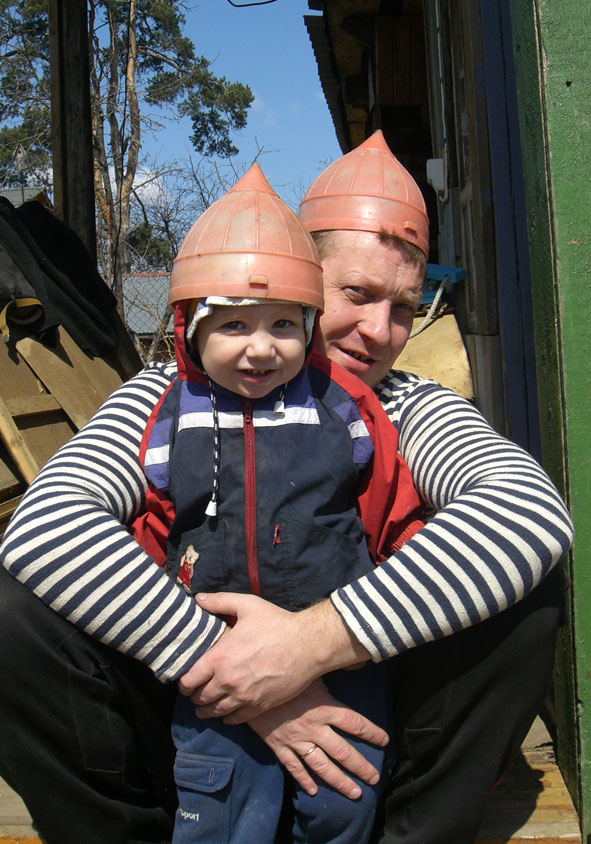 Ребенок также приобретает гражданство России по рождению, если один из его родителей имеет гражданство России, а другой родитель является лицом без гражданства.
14
«принцип почвы», т.е. приобретение гражданства в зависимости от места рождения (действует в США и большинстве латиноамериканских стран). Он означает, что ребенок приобретает гражданство государства, на территории которого он родился, независимо от гражданства родителей
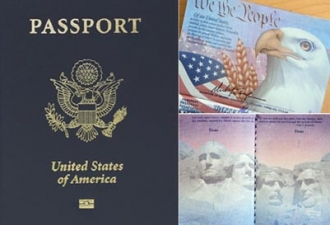 15
Принцип недопущения безгражданства
Ребенок приобретает гражданство России по рождению, если он родился на территории Российской Федерации, а государство, гражданами которого являются его родители или единственный его родитель, не предоставляет ребенку свое гражданство.
Ребенок, который находится на территории России и родители которого неизвестны, становится гражданином России в случае, если родители не объявятся в течение шести месяцев со дня его обнаружения
16
Прием в гражданство в общем порядке
Пятилетний срок проживания в России
Обязательство соблюдать Конституцию и законодательство
Законный источник средств к существованию
Отказ от иностранного гражданства
Владение русским языком
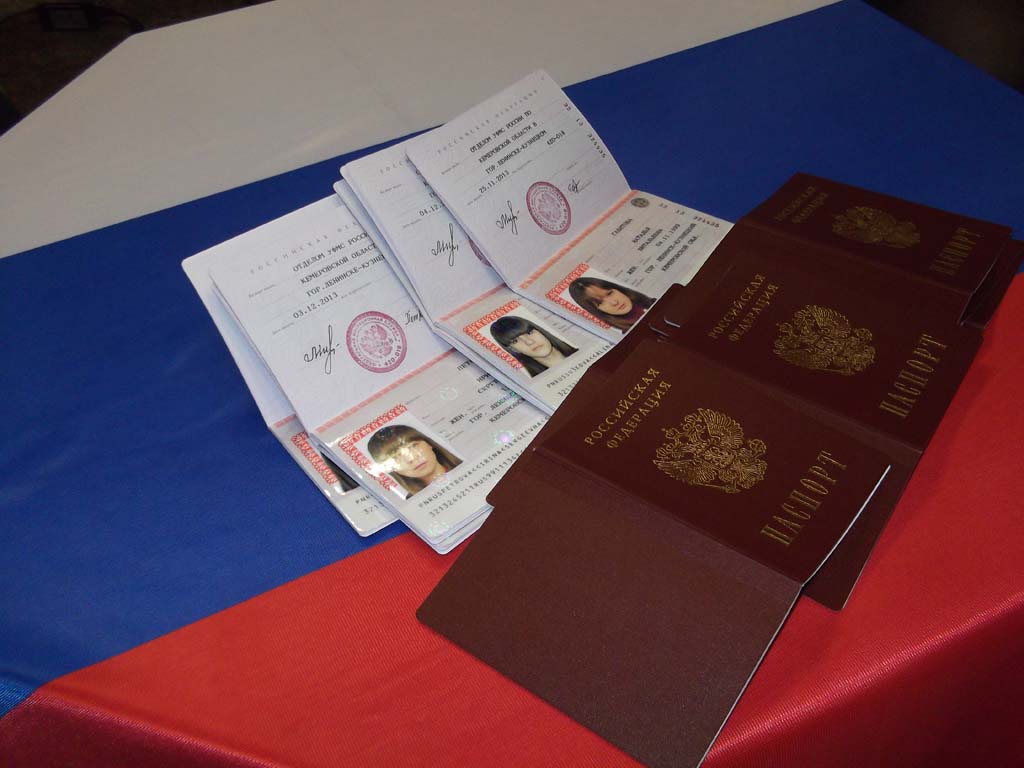 17
Сокращенный срок – 1год
а) наличие у лица высоких достижений в области науки, техники и культуры; обладание лицом профессией либо квалификацией, представляющими интерес для Российской Федерации;
б) предоставление лицу политического убежища на территории России;
в) признание лица беженцем
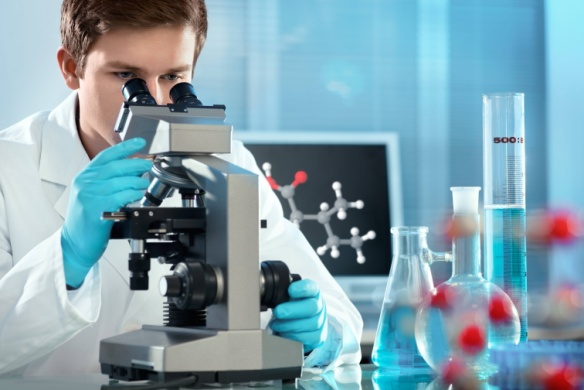 18
Лицо, имеющее особые заслуги перед Российской Федерацией, может быть принято в гражданство Российской Федерации без соблюдения этих условий
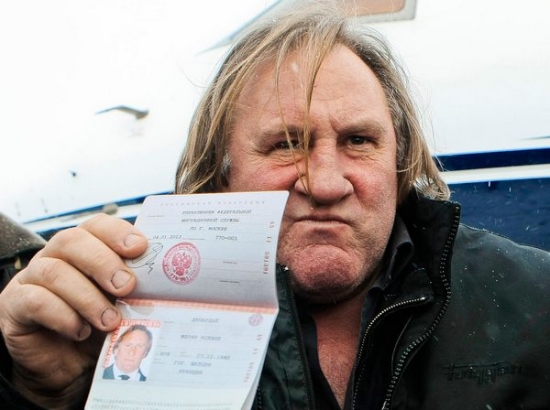 19
Упрощенный порядок
I Вариант
а) имеют хотя бы одного родителя, имеющего гражданство Российской Федерации и проживающего на территории Российской Федерации;
б) имели гражданство СССР, проживали и проживают в государствах, входивших в состав СССР, не получили гражданства этих государств и остаются в результате этого лицами без гражданства;
20
II Вариант
без соблюдения условия о сроке проживания
а) родились на территории РСФСР и имели гражданство бывшего СССР;
б) состоят в браке с гражданином Российской Федерации не менее трех лет
в) являются нетрудоспособными и имеют дееспособных детей – граждан России
г) «успешные предприниматели»…..
21
Восстановление в гражданстве
Иностранные граждане и лица без гражданства, ранее имевшие гражданство Российской Федерации, могут быть восстановлены в гражданстве Российской Федерации. При этом срок их проживания на территории Российской Федерации сокращается до трех лет
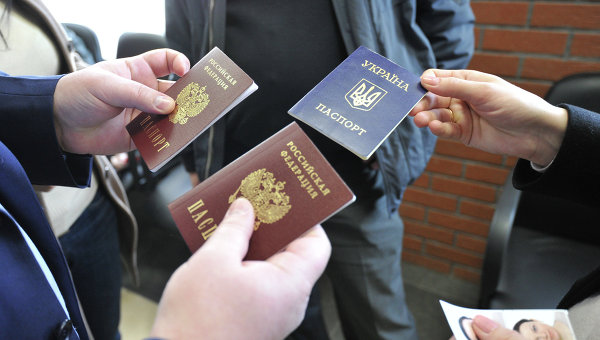 22
Оптация
Со дня принятия в состав России двух новых субъектов граждане Украины и лица без гражданства, постоянно проживающие на данной территории, признаются гражданами России
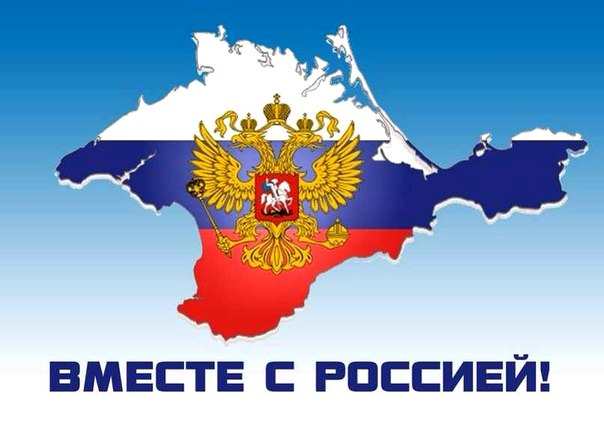 23
Прекращение гражданства
Гражданство Российской Федерации прекращается:
а) вследствие выхода из гражданства Российской Федерации;
б) по иным основаниям, предусмотренным настоящим Федеральным законом или международным договором Российской Федерации.
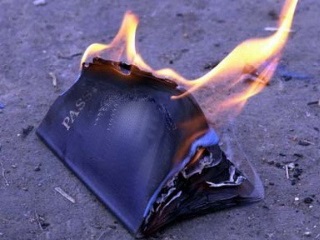 24
Конституционные обязанности
Обладают верховенством. 
Служат юридической базой 
Формируются в общем виде. 
Действуют на всей территории Российской Федерации в отношении всех 
Для каждого гражданина России одинаков круг обязанностей. 
Имеют постоянно действующий непрерывный характер.
25
Основные обязанности граждан
1) Соблюдать законы и Конституцию (ч. 2 ст. 15)
2) Забота о детях, их воспитание – обязанность родителей; забота о нетрудоспособных родителей со стороны трудоспособных совершеннолетних детей (ч. 2 и 3 ст. 38)
3) Основное общее образование обязательно (ч. 3 ст. 43) 
4) Заботиться о сохранении исторического и культурного наследия, беречь памятники истории и культуры (ч. 3 ст. 44)
5) Сохранять природу и окружающую среду (ст. 58)
26
Платить законно установленные налоги и сборы
Каждый обязан платить законно установленные налоги и сборы. Законы, устанавливающие новые налоги или ухудшающие положение налогоплательщиков, обратной силы не имеют.
Налогоплательщики-организации и физические лица, на которые возложена обязанность платить налоги за счет собственных средств.
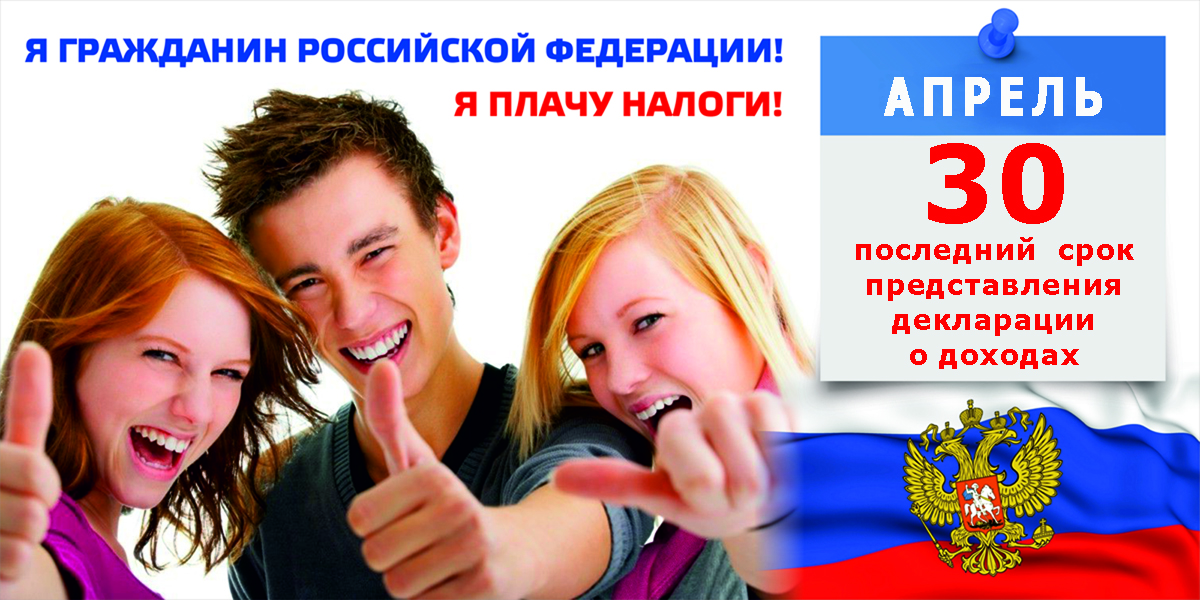 27
Права налогоплательщика
1. Требовать соблюдение налоговой тайны
2. Получать информацию о действующих налогах
3. Использовать налоговые льготы
4.Не выполнять неправомерных требований налоговых органов
Обязанности налогоплательщика
1. Предоставлять в налоговый орган декларации (расчеты)
2. Уплачивать налоги
3. Вести учет своих доходов и расходов
4. Предоставлять в налоговые органы документы, необходимые для исчисления налога
28
Защита Отечества
Защита Отечества является долгом и обязанностью гражданина Российской Федерации
Гражданин Российской Федерации несет военную службу в соответствии с федеральным законом
Гражданин Российской Федерации в случае, если его убеждениям или вероисповеданию противоречит несение военной службы, а также в иных установленных федеральным законом случаях имеет право на замену ее альтернативной гражданской службой
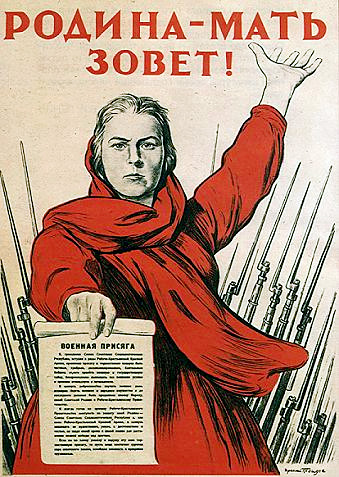 29
СПАСИБО ЗА ВНИМАНИЕ
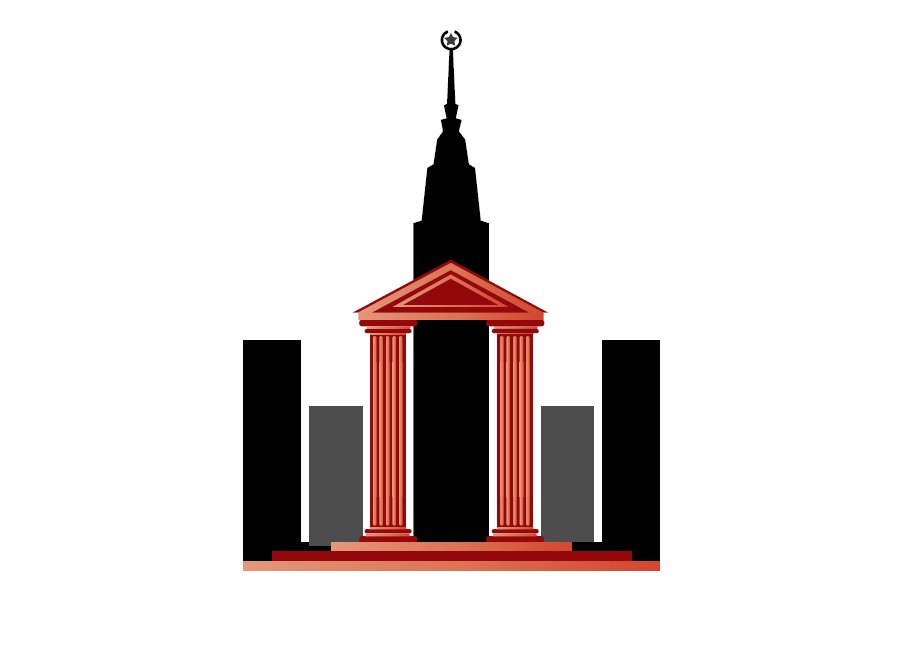